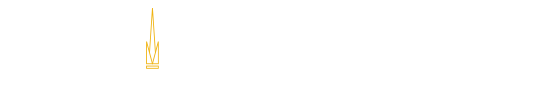 SixPlus: Infantry I.F.F. System
Vijay Krishnan, Vishal Devidas, Donghoon Han, Rishabh Patel, Kevin WaddlesAdvisor: Dr. Tentzeris
Background
Design Block Diagram
Bluetooth Module
RF Module
In the chaos of a battle, identification of forces can be a challenge, especially when warring sides share similar camouflage patterns and are usually hidden behind obstacles. The challenge of distinguishing a soldier as a “friend” or a “foe” can lead to an inadvertent attack by a military force on their own forces while attempting to pursue an enemy.

Incidents of friendly fire have plagued warring sides through the course of modern warfare. During the Gaza War of 2003, “three soldiers were killed and 24 others were injured” [2]. Moreover, during the Syrian Civil War in 2017, the United States military incorrectly identified a group of soldiers as adversaries, leading to an accidental attack resulting in 18 deaths [3]. Additionally, a recent analysis of empirical data from the Vietnam War and Operation Desert Storm report fratricide rates of 2% [1]. 

As a response to friendly fire incidents, IFF Systems were developed for military vehicles and fighter aircrafts for identifying aerial vehicles as a friend or a foe. Although the current IFF Systems prevent accidental firing among such vehicles, IFF systems protecting ground troops from friendly fire are underdeveloped. The production of an IFF system for ground troops is a necessity.
Components:
Bluetooth Unit
Functions as Bluetooth Beacon
Initiator Unit
Push button to stop active beacon and start beacon scanning
Release to resume system to active beacon 
Indicator Unit
System of LED’s to display status
Blinks at different rates to indicate distance of the target for each status
Components:
FMCW Radar
Transmits 24 GHz signal
Backscatter Array
Reflects signal back to origin with phase shift
MF-IG BP Filter
Filters AC output to reduce noise and cross talk
ADC Unit
Converts Analog output to Digital to be fed into Bluetooth Module
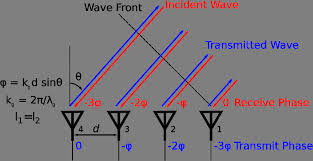 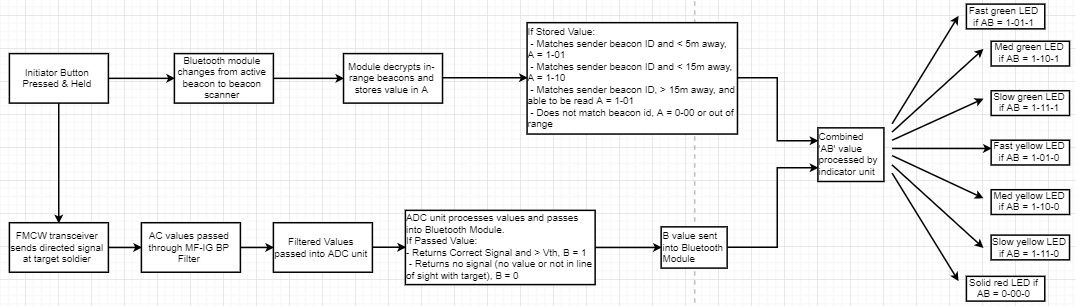 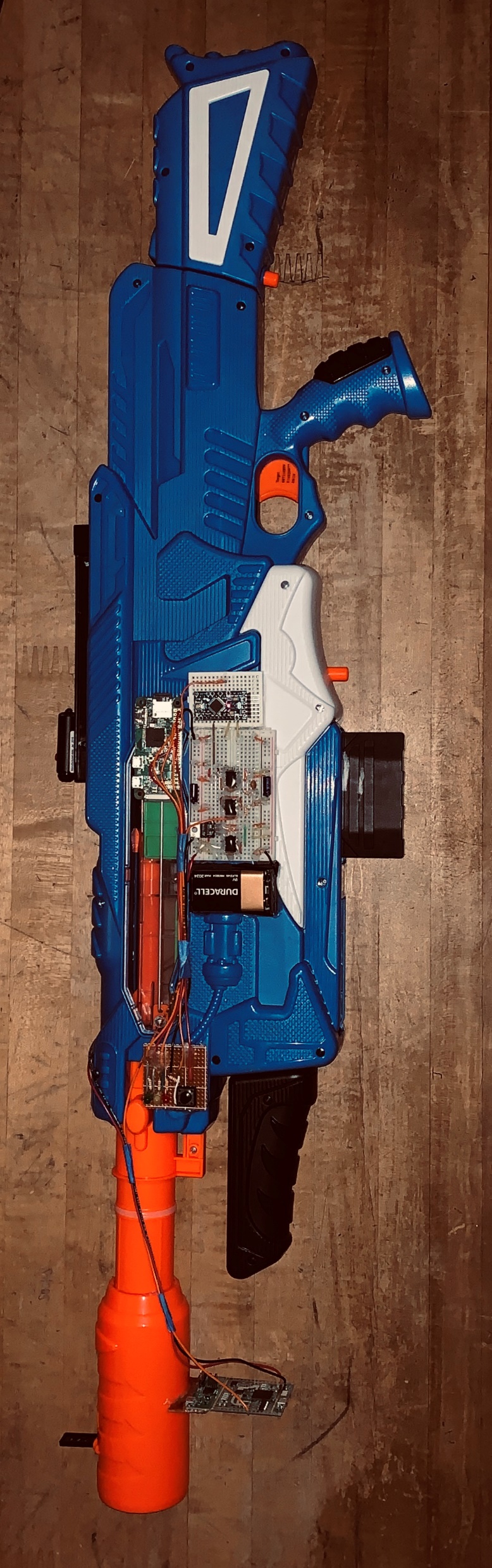 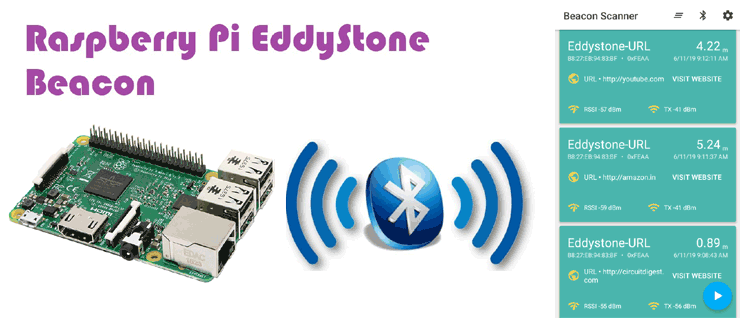 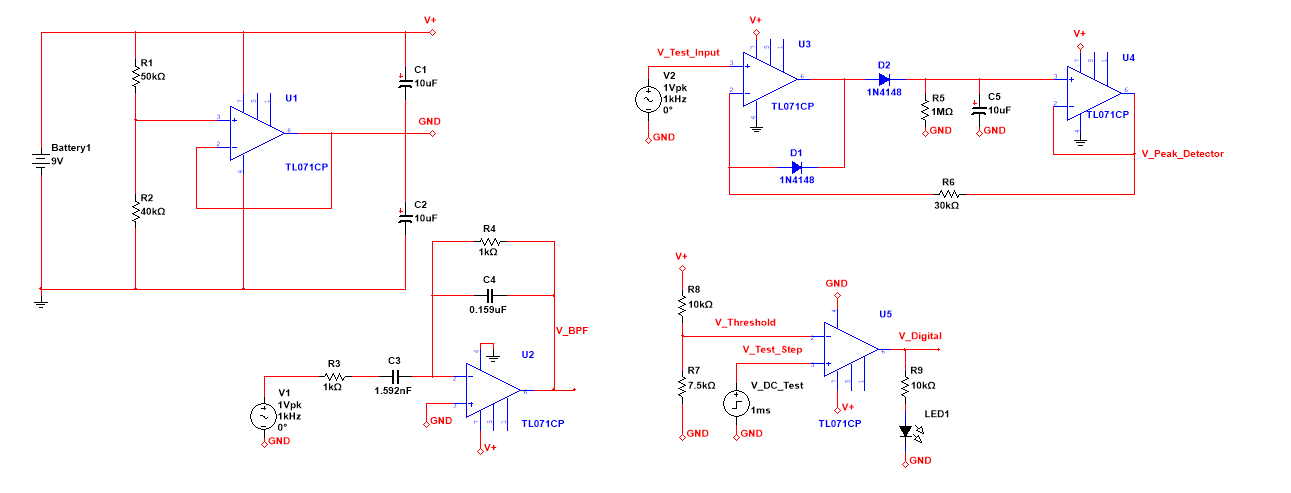 Usage and Logistics
System Design
Highlights
Usage
All soldiers will be broadcasting an encrypted Bluetooth beacon until Person A (interrogator) attempts to confirm the identity of person B.
Person A will point the firearm at Person B and push the initiator button which will convert his status from active beacon transmitter to listener and transmit a signal from his transceiver unit to Person B’s Backscatter Array. 
Once Person A successfully decrypts the beacon from Person B, as well as confirms the line-of-sight status from the reflected RF signal, Person A can view the identification status of Person B on the indication unit on Person A’s firearm. 
If Person A precisely aimed at the tag of Person B, a green LED will light up indicating Person B is in proximity and line-of-sight
If Person A did not aim his firearm directly at Person B, a yellow LED will light up indicating Person B is in proximity, however not in line-of-sight.
If Person B is out of range from Person A, a red LED will light up indicating that no targets are in proximity of Person A.
Battery powered as opposed to solar powered 

Portable and lightweight

Independent: Functions as a standalone device

Secure: 
2-factor confirmation makes enemy interception and tampering more difficult 
Bluetooth beacon is encrypted

Versatile
IOT connected: The system software can be modified and metadata can be read remotely even via smartphone or tablet.
Programmable: The system specs can be recalibrated and changed as needed
Bluetooth Module
Initiator & Indicator Units
ADC Module
What’s Been Tried?
FMCW Radar
MP-IG BP Filter
Figure 1. Labeled IFF System
Researchers at Cornell University have developed an IFF System for Infantry that utilizes laser for signal propagation [4]. Some key drawbacks to this approach however, include:
Lasers require ideal weather conditions for expected functionality
Cannot penetrate through opaque surfaces
Incapable of directional reflection
Limited Security 

Other similar products that have been specifically developed to identify ground troops employ a Centralized Beacon strategy. While this approach has a unique set of functional benefits, it too comes with its share of drawbacks which include:
Not independent 
Non-scalable
Dome vs Direction
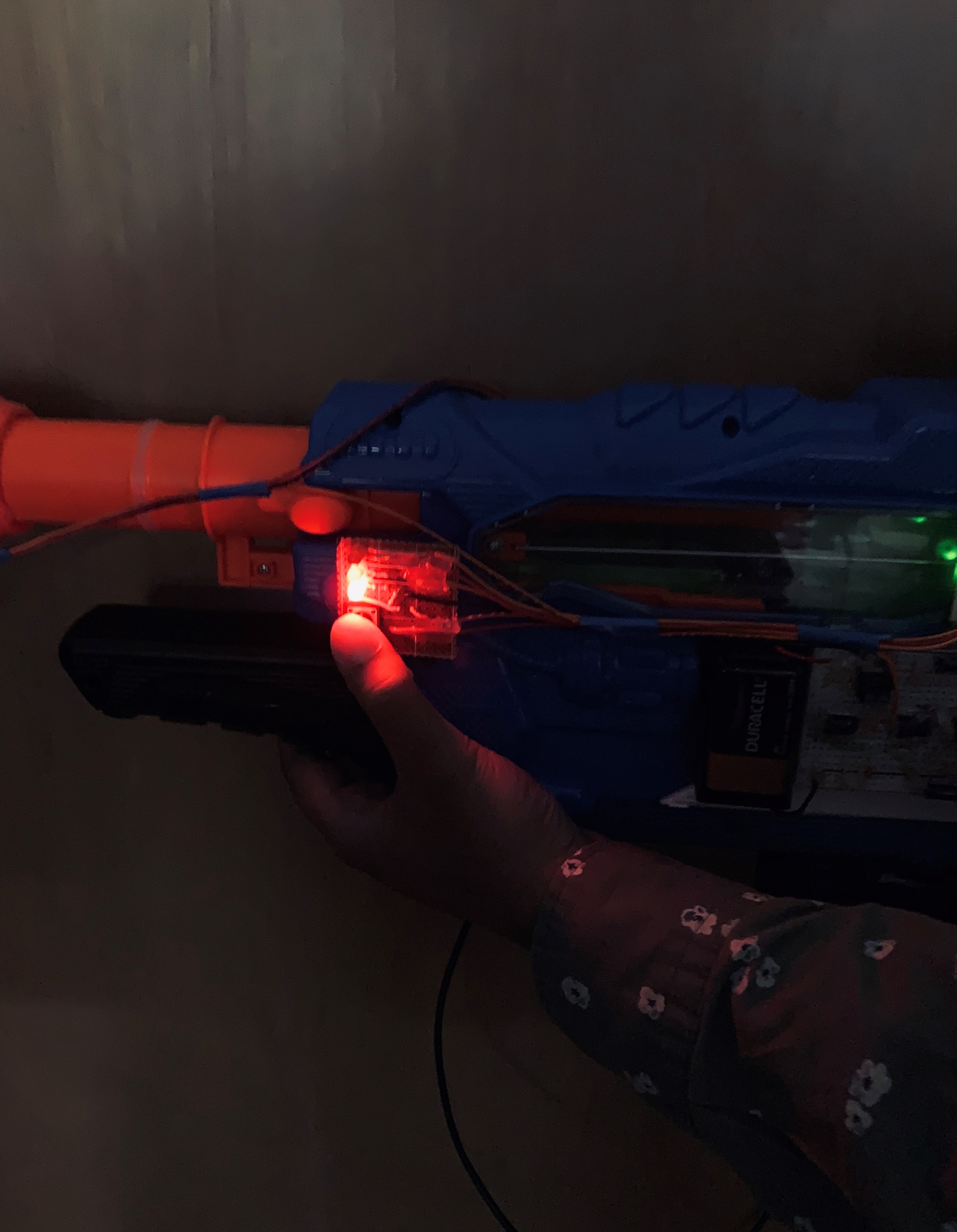 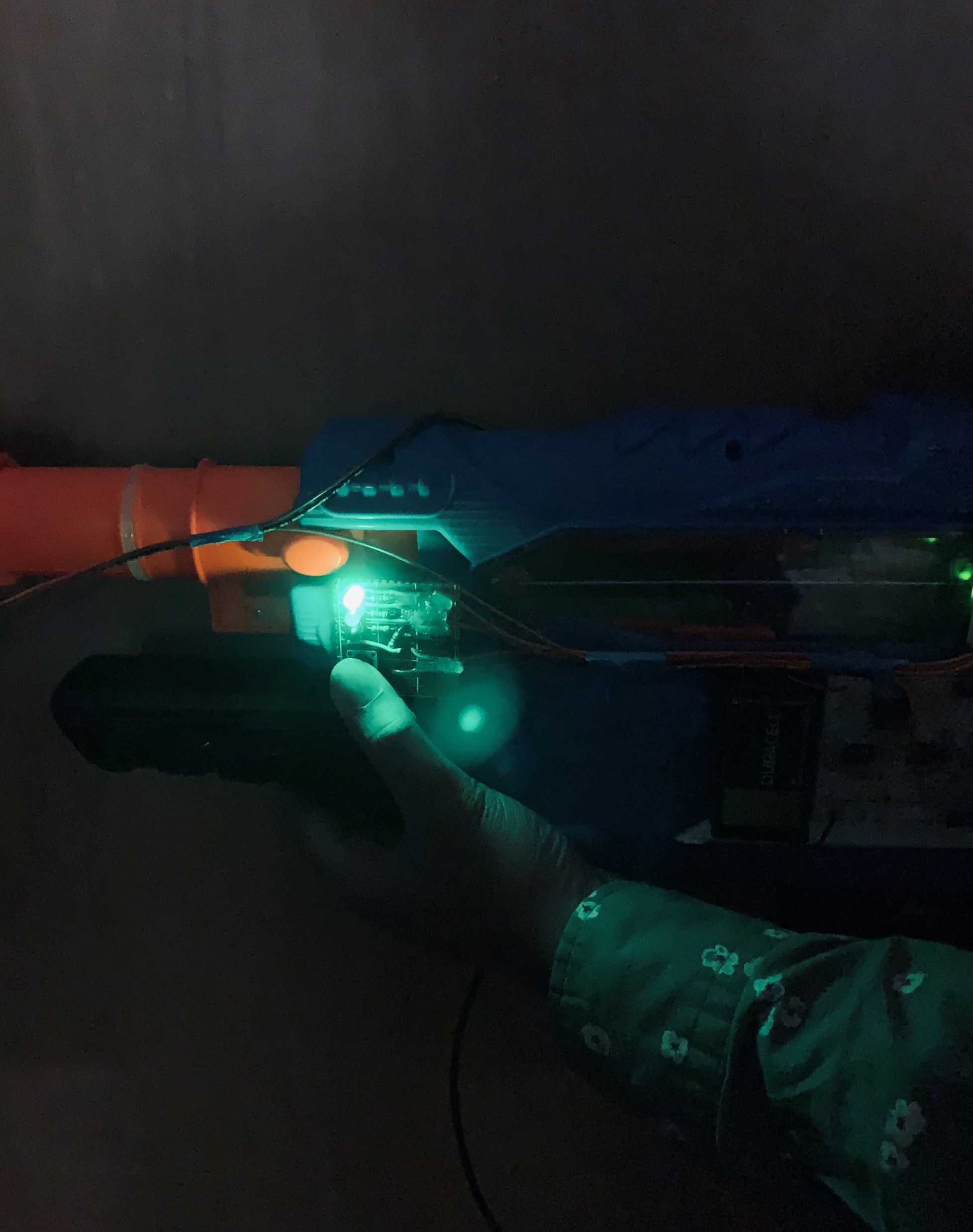 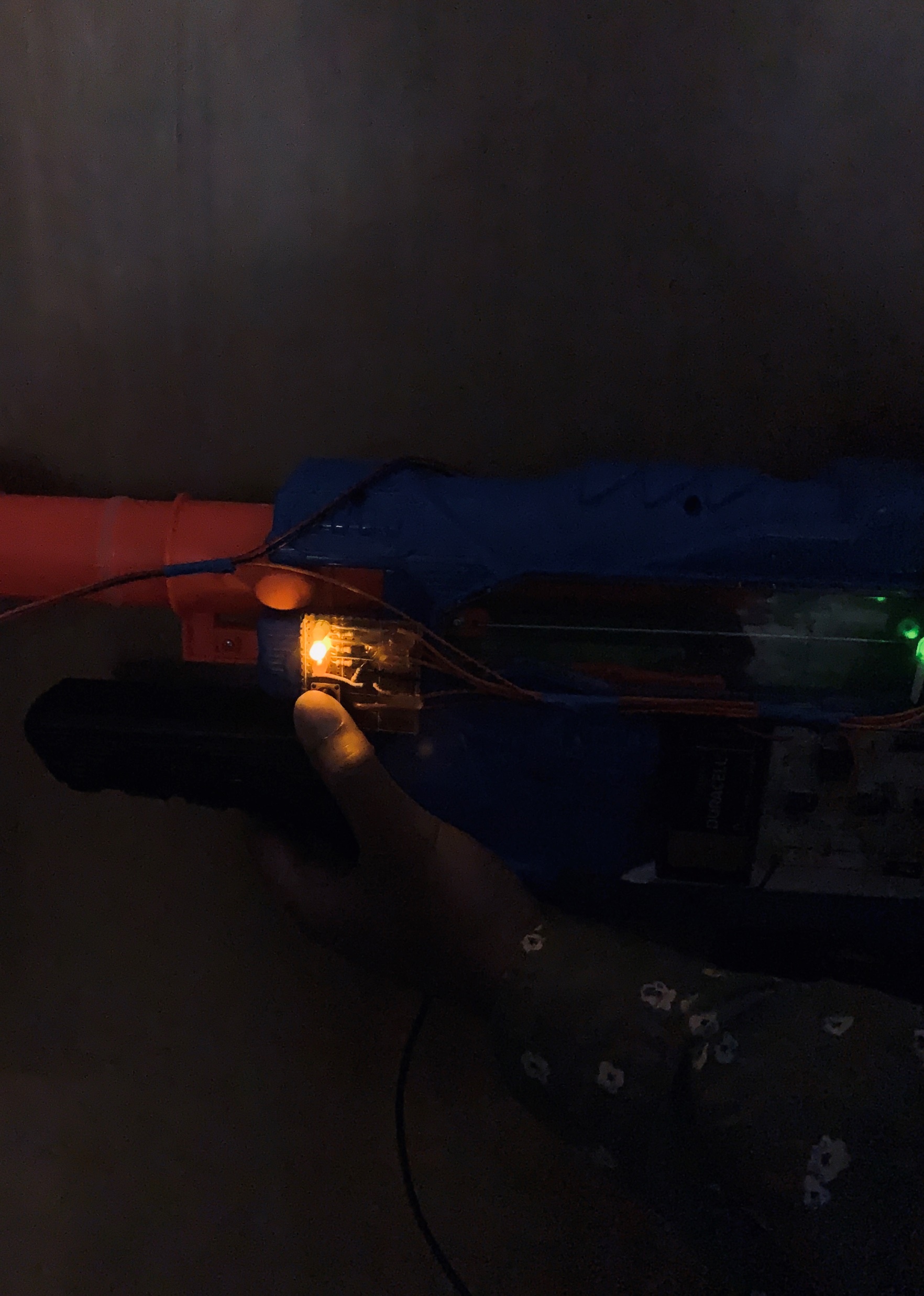 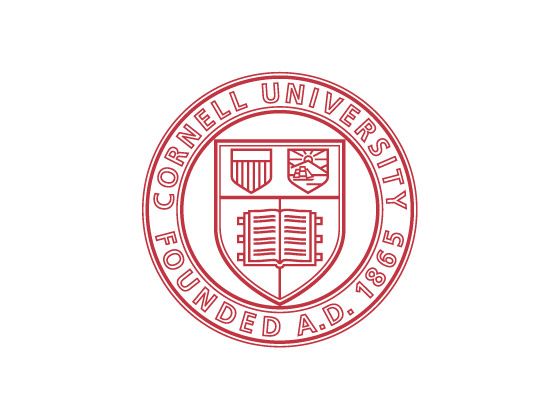 Figure 2. In Range/Line of Fire
Figure 3. In Range/Not in Line of Fire
Figure 4. Not in Range
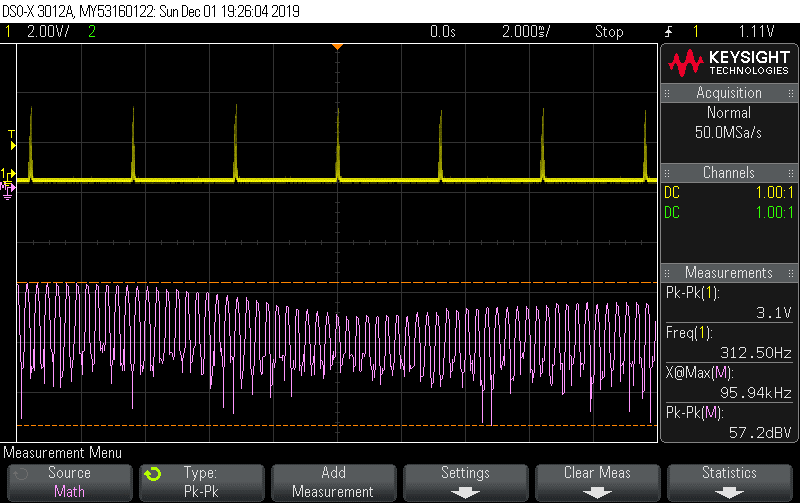 Logistics
The image to the left displays live results written to the Bluetooth Module’s console during the stages mentioned above:
‘disconnected’: no friendly targets in range (Red LED)
‘connected’: a friendly beacon was found by the scanner (Yellow LED)
‘connected and Insight’: a friendly beacon was found, and the initiators firearm is directed at the target (Green LED)
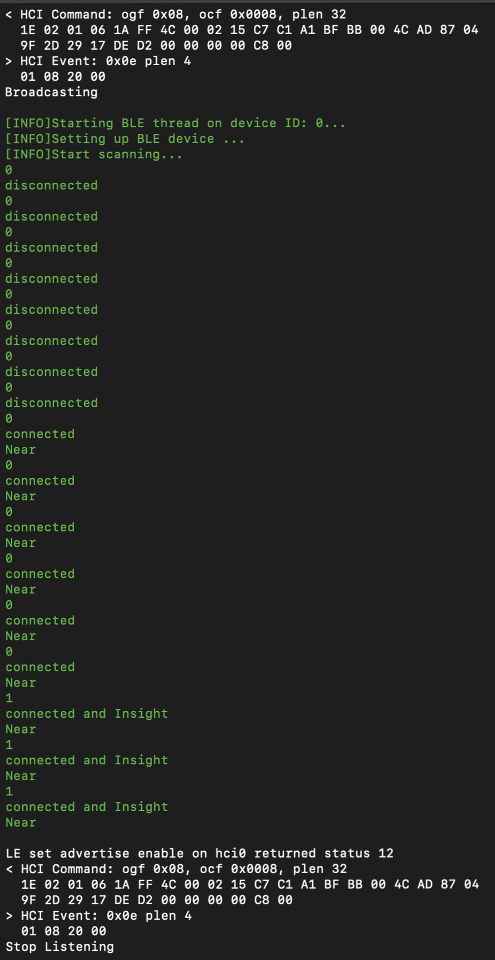 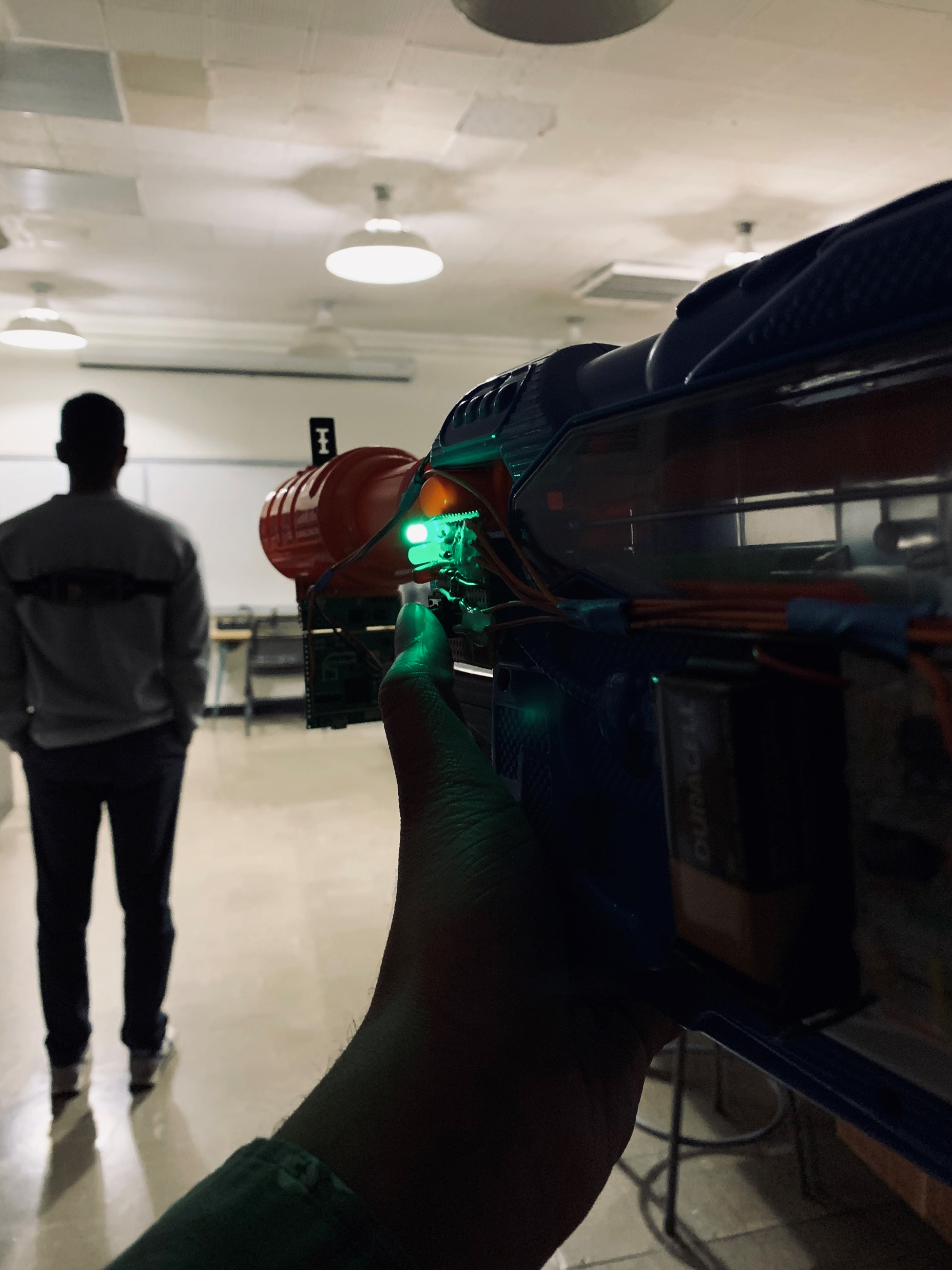 Conclusion
Our Proposal
The implementation of the system was a success. The SP-READ system operated as intended and can accurately state the status of a designated target instantly. 

Limitations of the SixPlus team’s prototype of SP-READ include range and the ability to confirm a true negative.
 Functional limitations of the product can be attributed to budget and technology restrictions, however the SixPlus team is confident that these challenges can be overcome with more sophisticated machinery and an increased budget.
Figure 6. Waveform with no targets in line of fire
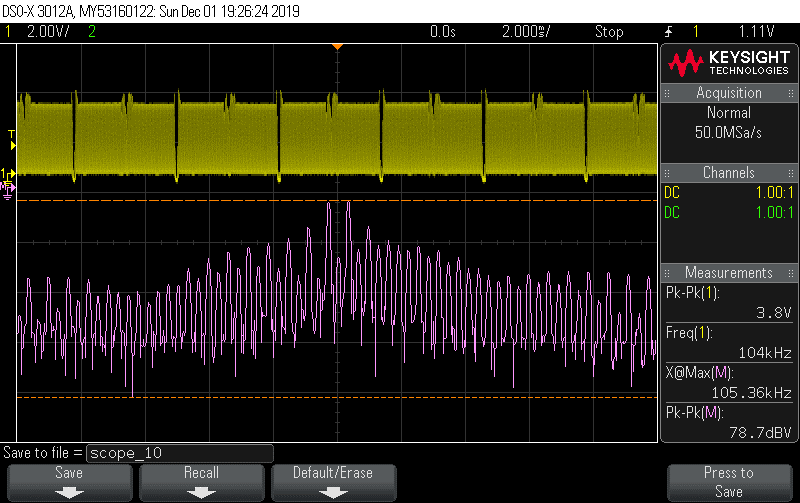 To design and prototype a system that enables ground troops to more accurately identify friendly targets by combining the strengths from previous approaches and minimizing weaknesses.
RF signals: more robust than lasers, however difficult to encrypt
Bluetooth: greater operational radius, however difficult to direct

By utilizing both RF and Bluetooth however, we can compensate for the flaws of one system with the advantages of the other.
Figure 5. Demonstration (Explained in Usage section)
Figure 7. Waveform with targets in line of fire
Figure 8. System output read from console
RF Module Specifications
Bluetooth Module Specifications
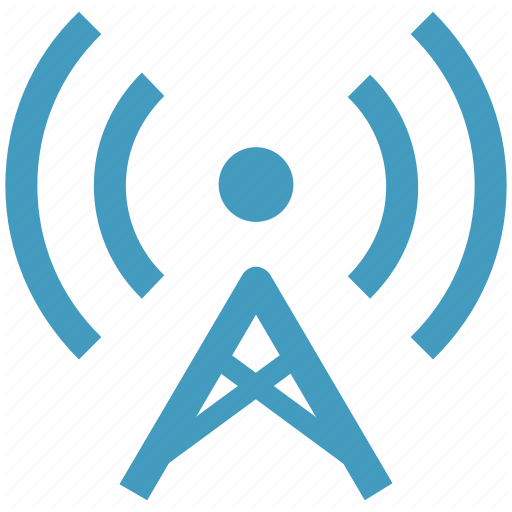 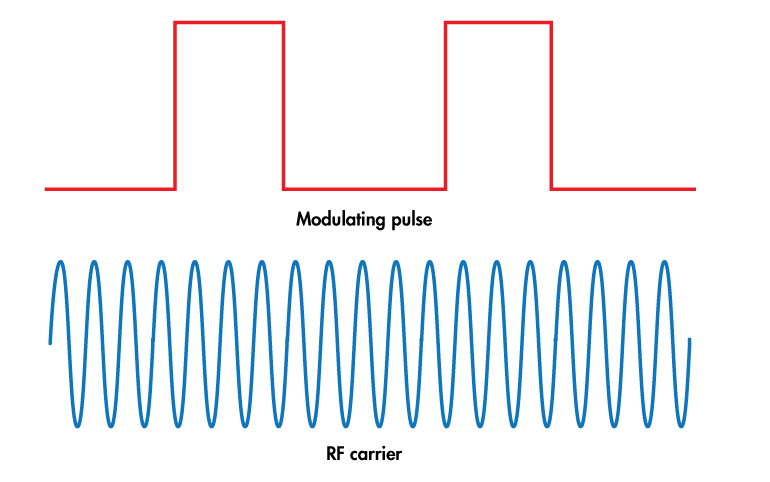 References
[1] Mark Thompson, “The Curse of ‘Friendly Fire’”, Time Magazine, Jun. 11, 2014. [Online]. Available: http://time.com/2854306/the-curse-of-friendly-fire/. [Accessed Mar. 4, 2019] 
[2] H. Greenberg, “Gaza: 3 soldiers killed, 24 injured in friendly fire incident,” Ynetnews, 14-Jun-2011. [Online]. Available: https://www.ynetnews.com/articles/0,7340,L-3651165,00.html [Accessed: 19-Apr-2019].
[3] F. News, “'Misdirected' airstrike killed 18 allied Syrian forces, US military confirms,” Fox News, 13-Apr-2017. [Online]. Available: https://www.foxnews.com/world/misdirected-airstrike-killed-18-allied-syrian-forces-us-military-confirms. [Accessed: 19-Apr-2019].
[4] W. H. Lui and A. Shreedhar, “IFF System for Infantry,” IFF System for Infantry - Cornell ECE 4760. [Online]. Available: http://people.ece.cornell.edu/land/courses/ece4760/FinalProjects/f2012/wl378_as889/index.html. [Accessed: 19-Apr-2019].